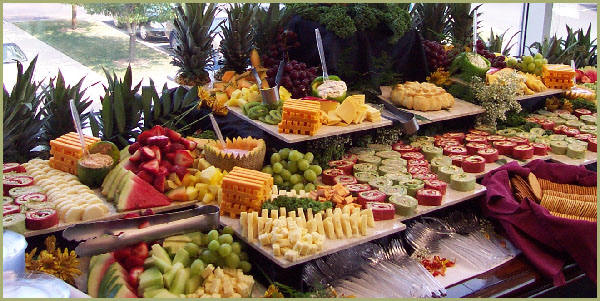 Yiyeceklerin soğuk ve sıcak kalmalarını sağlamak amacı ile özel saklama araçları (reşolar vb) kullanılmalıdır. Servis masaları üzerine konan yiyeceklerin en az beklemeyi ön gören ve hızlı servis imkanı sağlayacak şekilde düzenlenmesi gerekmektedir.
Büfe Servisi
Günümüzde büfe servisi yapmak oldukça yaygın bir yemek sunuş şeklidir. Özellikle konaklama işletmelerinde her şey dâhil sistem adı altında verilen yiyecek ve içecek hizmetleri, genellikle açık büfe servisi şeklinde sunulmaktadır. Yiyecek içecek işletmelerine geniş çalışma zamanı tanıyan ve büyük oranda servis personeli açısından az personelle daha fazla iş yapma imkânı sağlayan bir yöntemdir. Konuklara ise geniş seçme imkânı rahat hareket edebilme imkânı sağlamaktadır.
Sunulan Yiyeceklere Göre:
1. Soğuk Büfe
2. Sıcak Büfe
3. Tatlı ve Meyve Büfesi
4. İçki Büfesi
Öğünlere Göre:
1. Kahvaltı büfesi
2. Brunch Büfesi
3. Öğle Yemeği Büfesi
4. Beş çayı büfesi
5. Akşam Yemeği Büfesi
Fiyatlandırmaya Göre:
	1. Açık/Smörgasboard büfe:
İsveç büfesi olarak da bilinen bu büfe çeşidi İsveç’ten dünyaya yayılmıştır. Bu büfede konuklar ne yerlerse yesinler ya da hangi yiyecekten ne kadar alırlarsa alsınlar sabit bir ücret ödemektedirler.
	2. Gala Büfe:
Bu büfenin en önemli özelliği, büfe ücretini ev sahibi konumunda ki kişi ya da şirketler ödemektedir. Konuklardan ücret alınmaz.
3. Konsomasyon Büfe:
Konsomasyon büfede yiyecekler küçük parçalar ve porsiyonlar halindedir. Her konuk dilediği yiyecekten dilediği kadar alır ve aldığı yiyeceğin fiyatını büfe sonunda bulunan kasadaki görevliye öder. Alakart servis yapılan restoranlarda düzenlenen ve belli saatlerde herkese açık olan bir büfedir. Bu büfenin diğer büfelerden farkı konuk ücreti yiyeceğin cins ve miktarına göre ödenmesidir.
FAST-FOOD SERVİS (SELF-SERVİS)
Self servis de denilmekle birlikte kavramsal açıdan yeterli olmamaktadır. Kafe ve kafeterya türü işletmelerde kullanılır. Özellikle sınırlı menülerin olduğu işletmelerde uygulanır. Konuk ya da servis elemanı tarafından yiyecekler tepsiye konulur. Konuk buradan masaya ya da diğer istasyona geçer.
	Bu servis türünün uygulandığı işletmelerin ortak özelliği, konuk devir hızının yüksek olmasıdır. Bu tür servisin uygulandığı restoranlara, fast-food restoran veya quick service restoran denilmektedir. Personelden oldukça tasarruf sağlar.
Oda Servisi:
Konukların odalarına yapılan yiyecek ve içecek servisidir. Oda servisi sabah erken saatlerde sipariş edilen kahvaltıların servisiyle başlar ve aralıksız 24 saat devam eder.
Oda Servisinde Dikkat Edilmesi Gereken Noktalar:
 Araba veya tepsi hazırlandıktan sonra mutlaka iyice kontrol edilmelidir.
Çek (adisyon) tabaklardan birinin altına sıkıştırılmalıdır. 
 Tepsiyi koyarken ve arabayı hareket ettirirken dikkatli davranmalı, herhangi bir şeyin dökülüp devrilmesine meydan verilmemelidir.
 Servis malzemelerinin tepsi veya araba kenarlarından dışa taşmamasına, pot ve sürahi ağızlarının tepsi içine dönük olmasına dikkat edilmelidir.
Oda kapısında, oda numarası ile çek üzerindeki numara karşılaştırılmalı, doğruluğundan emin olmadan kapı çalınmamalıdır. 
Kapı çalındığı zaman içeriden ses duyulmadan açılmamalıdır. Ancak üçüncü çalıştan sonrada ses gelmezse kapı açılmalıdır. 
İçeriye girildiği zaman ilk iş olarak misafir selamlanmalıdır.
 Yiyecek ve içeceğin nereye bırakılmasının istendiği sorulmalı ve ona göre hareket edilmelidir.
Çek imzalatılmadan odadan çıkılmamalıdır. Çek ile birlikte kalem mutlaka misafire verilmelidir
Odada çalışıldığı zaman içinde güler yüzlü olunmalı ve sadece servisle meşgul olunmalıdır. 
Gereksiz konuşmalardan, kontrol eder gözlerle etrafa bakmaktan kaçınılmalıdır. 
Kral dairesi, suit gibi yerlerde masa hazırlandığı zaman misafirin yatak odası kapısı çalınıp masanın hazır olduğu bildirilmelidir. (Kahvaltı servisinde). 
Servis dönüşü, koridorlarda bulunan boşlar aşağıya götürülmelidir.
Misafirler yatakta iseler, kahvaltıyı yatakta isteyip istemedikleri sorulmalıdır. (Tepsi ile serviste) kahvaltıyı yatakta almak isterlerse şöyle hareket edilmelidir: 
	a. Varsa bu iş için kullanılan araba yatağa yanaştırılmalıdır,
	b. Yoksa yatağın yan tarafından çalışılmalıdır,
	c. Bayan personel bayan misafir, erkek personel de erkek misafirin yattığı taraftan servis yapmalıdır.
	d. Karşı cinslerin (bayan personel erkek misafir veya tersi) bulunması halinde personel ayak ucundan servis yapmalıdır.